Module 2.2
Flexor Tendon Repair
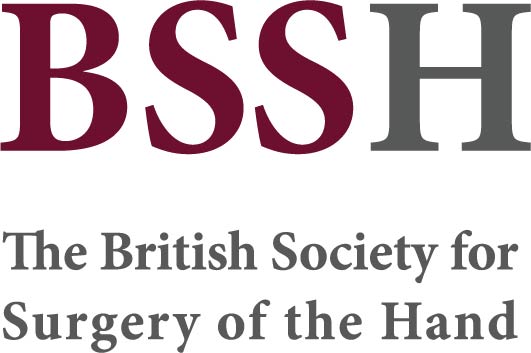 Objectives

Describes the different zones of flexor tendon injury

Appreciate the issues around zone two flexor tendon injury and the current thinking on repair principles

Describe the classification of zone 1 FDP injuries and implications for management